Object Informercials
OBJECTIVES
OF THIS LESSON
OBJECTIVES
Today we will:
Review improvisation

Review persuasive writing

Write our infomercials and share them
MATERIALS
FOR THIS LESSON
MATERIALS
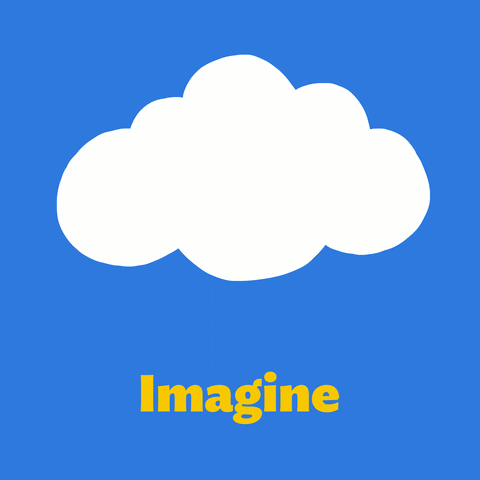 Paper and pencil
A few objects
Your attention 
  and imagination
VOCABULARY
What does it mean to
improvise?
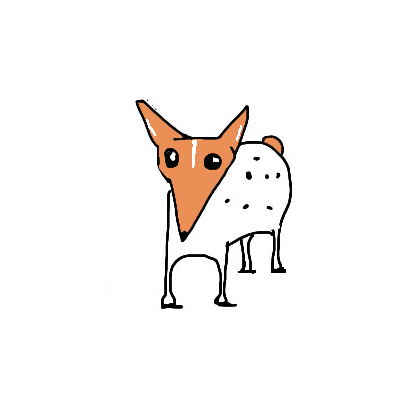 When you improvise, you create something without preparation or planning.
[Speaker Notes: Example – sing a song based on something in the room or a topic of their choosing.]
What is
persuasive writing?
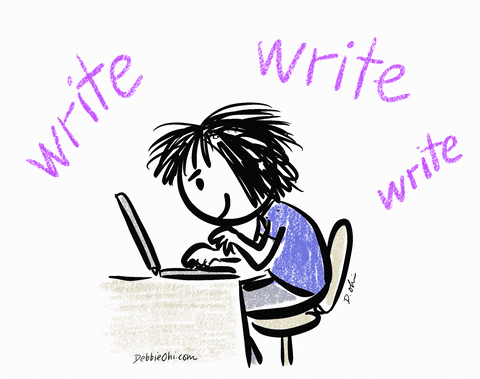 Persuasive writing convinces readers to believe in an idea or opinion and to do an action. 

Advertisements are a good example of persuasive writing.
[Speaker Notes: Ask them to give an example of an ad they recall. Have them look for an example in the classroom.]
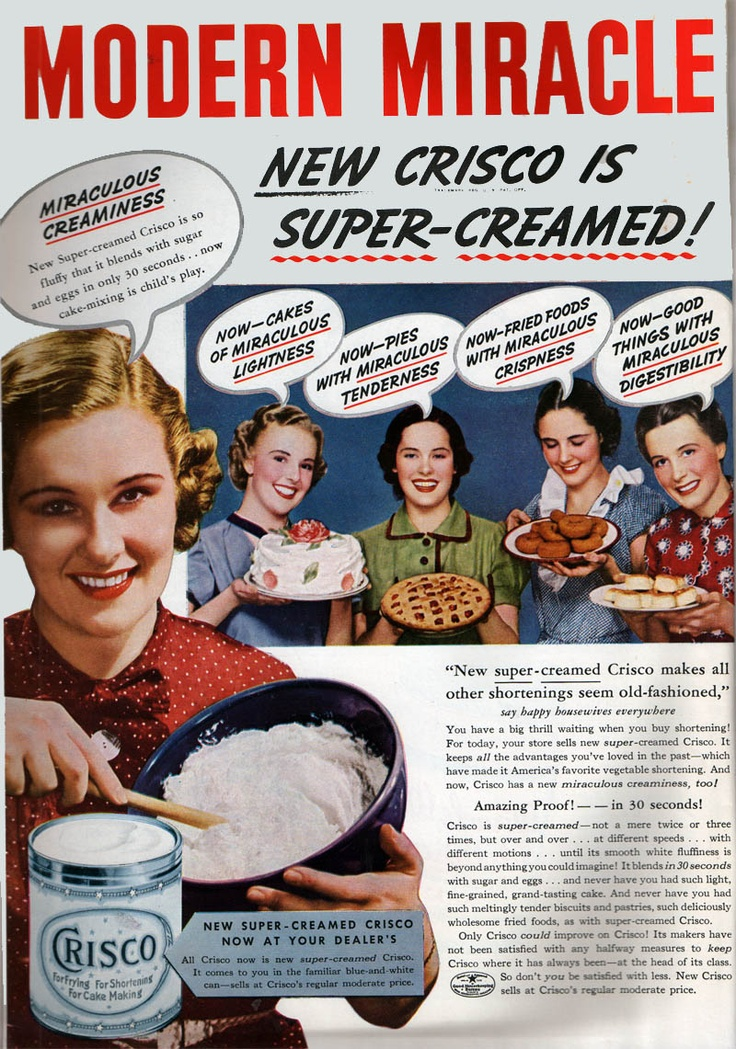 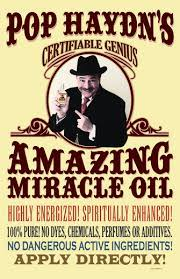 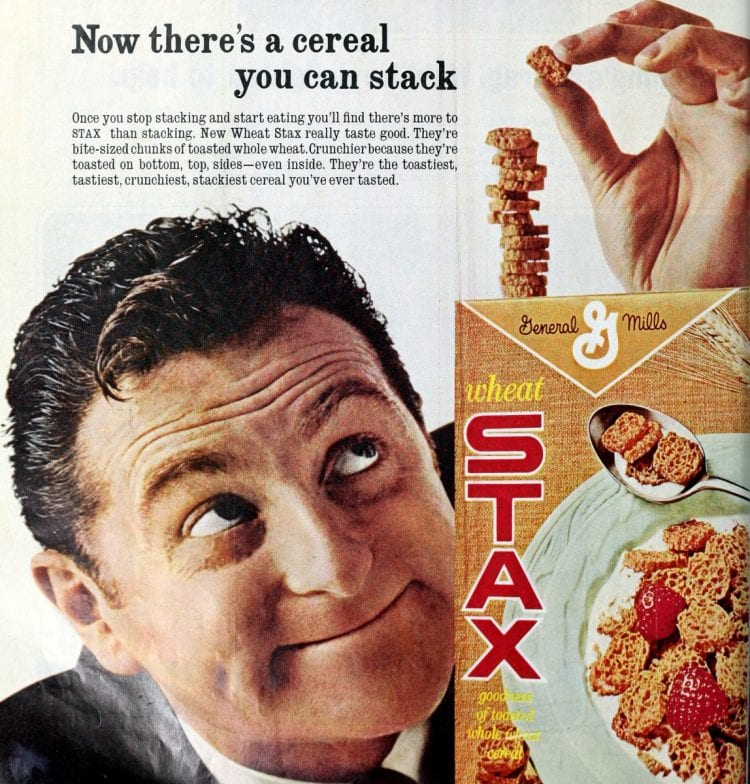 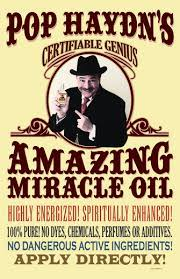 [Speaker Notes: Ask them to give an example of an ad they recall. Have them look for an example in the classroom.]
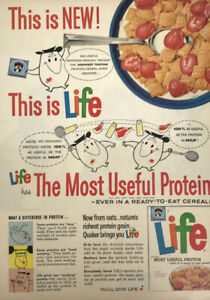 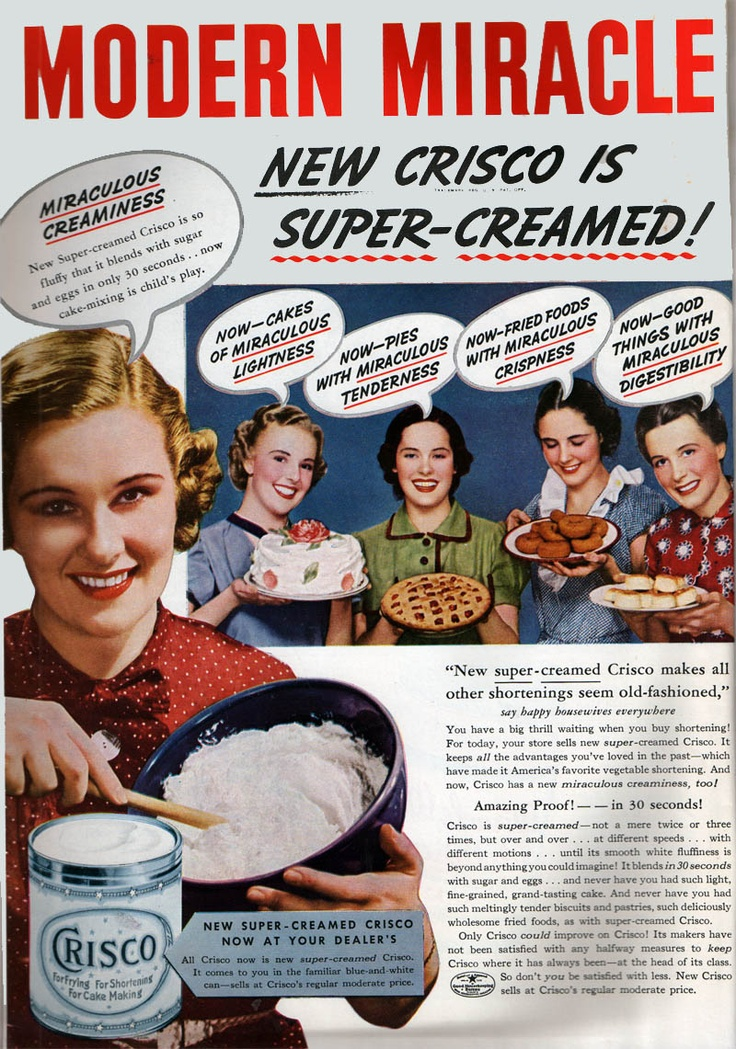 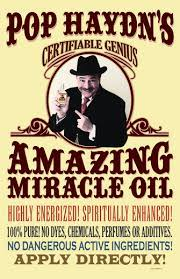 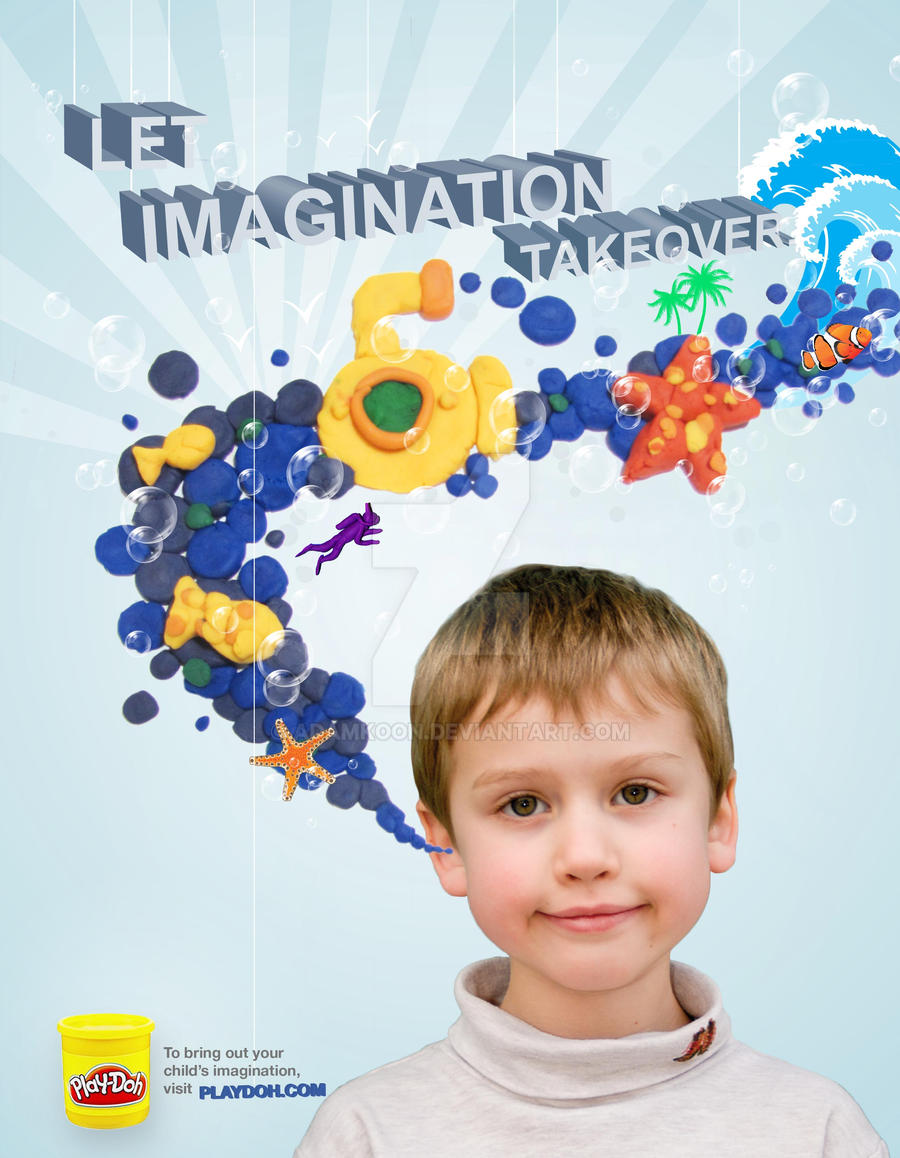 [Speaker Notes: Ask them to give an example of an ad they recall. Have them look for an example in the classroom.]
WARM UP
[Speaker Notes: An impro game – pass the face?]
INSTRUCTIONS
Describe your
miracle product
What is it called?

What does it do?

Does it solve a problem? If so, what?

What is it made out of?
What makes it different from 
other competing miracle products?

Where do we call to order?

How much does it cost?
[Speaker Notes: model using second camera]
REFLECTION
Turn to a partner. 

Share your infomercial ideas with each other.

Was their writing persuasive? How?
[Speaker Notes: model using second camera]
REFERENCES
REFERENCES
All animations for this lesson came from giphy.com

Video from ABC Family Channel: Whose Line Is It Anyway?